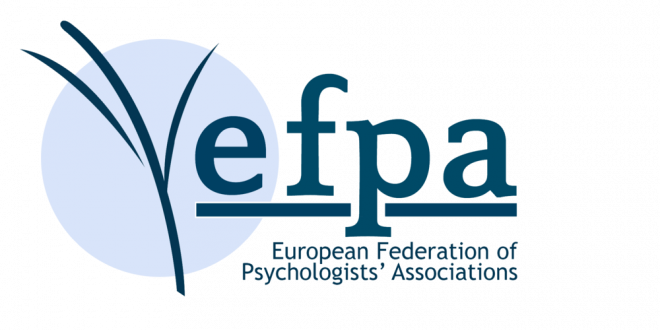 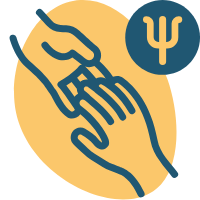 Standing Committee Crisis, Disaster and Trauma Psychology
Since 1997
Members are representatives of the National Associations from the different European Countries
The War in Europe, What can Psychology and Psychological Communities say and do, December 6, 2023
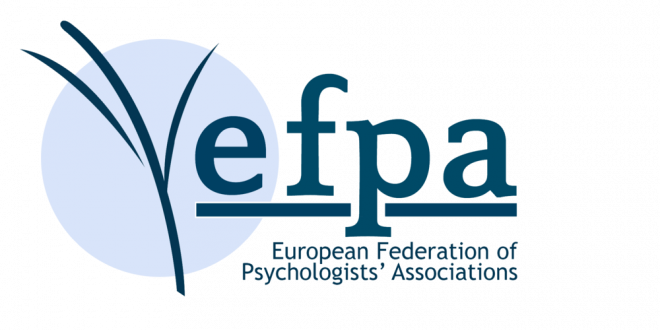 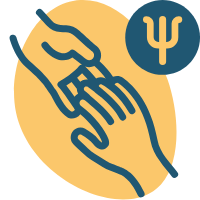 Vision and Mission
Focus on the psychological input on disaster planning and disaster response
Leading in Europe in providing direction to psychologists in the development and delivery of 
expertise in crisis, disaster and trauma psychology 
psychosocial crisis management
individual and community resilience building 
operational and emergency psychology 
evidence-based post trauma interventions 
to provide and mediate evidence based, best practices and to seek consensus on common European values and standards.
The War in Europe, What can Psychology and Psychological Communities say and do, December 6, 2023
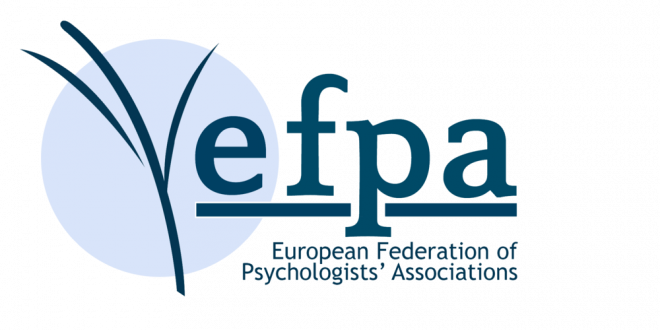 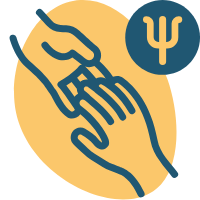 Structure and activities
2 meetings a year, online and in person, visiting different countries
Symposium in the hosting country
Exchange of knowledge and expertise between members and national colleagues
Connecting to the colleagues in the hosting country
Connecting to high profile policy makers 
At the moment 20 members representing 18 European Countries, Association for EMDR and 1 student representative
The War in Europe, What can Psychology and Psychological Communities say and do, December 6, 2023
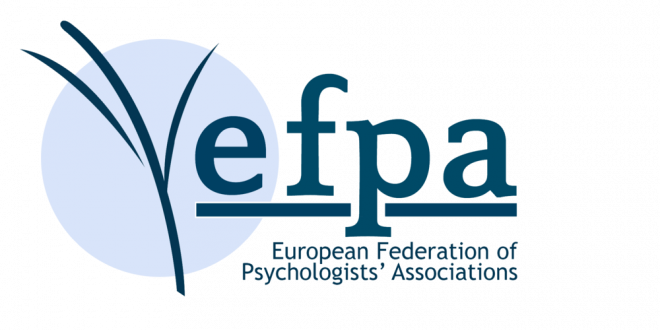 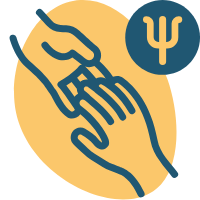 Activities in relation to the war in Ukraine
Since February 2022
5 Standing Committee meetings
2 Symposia: Luxembourg and Nicosia Cyprus
During meetings exchange between members on the psychosocial support of the refugees in the different European countries
4 expert presentations on the topics: psychosocial support services in conflict-affected areas, mental health in times of war, supporting the needs of victims of war from the EMDR perspective, strategic crisis communication
The War in Europe, What can Psychology and Psychological Communities say and do, December 6, 2023
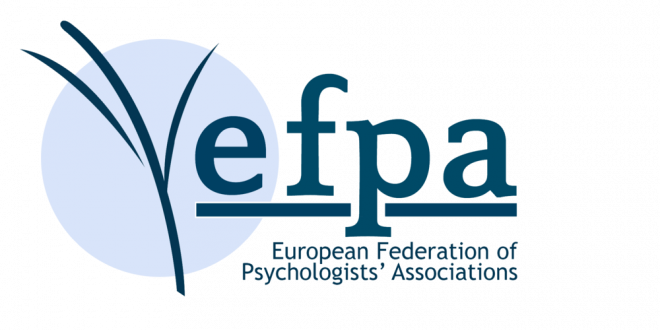 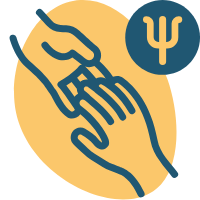 First reports from Ukraine
Meeting hosted by the National Psychologist Associations Ukraine May 2022 (online)
Huge support for Ukrainian refugees in all European Countries
Partnership between National Psychological Association Ukraine and Ukrainian Government to expand psychosocial support system
European Funding made available
Traumatization among large parts of the population
But also resilience and felt solidarity from Europe
The War in Europe, What can Psychology and Psychological Communities say and do, December 6, 2023
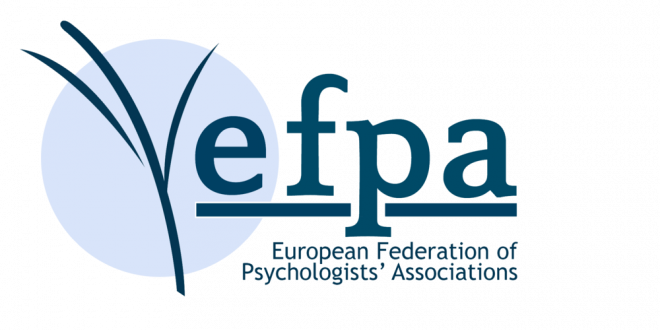 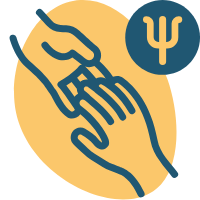 Refugees in Europe
Exchange among the members
Facilitation of entry, priority visa status
Offering support systems, access to social services
Communities offering tremendous support
Psychosocial support for students
Systems were challenged and overwhelmed in some countries
Reliving trauma through earlier Russian occupation
Some centralized government approach, some more by local communities
The War in Europe, What can Psychology and Psychological Communities say and do, December 6, 2023
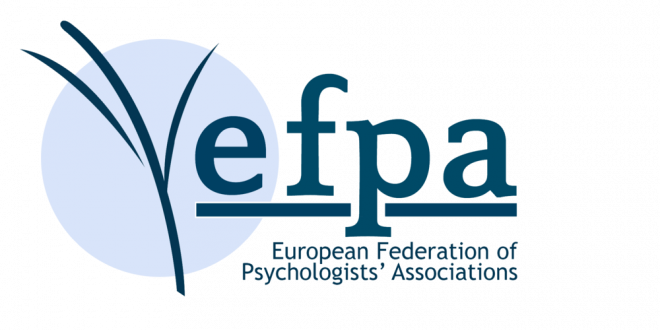 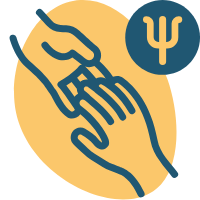 Expert presentations
“Mental Health and Psychosocial Support Services Development” 
Vitalii Klymchuk – vice president National Psychological Association Ukraine, Expert Mental Health policies development, Mental Health for Ukraine Project
Resources needed: training, human resources, financial resources, examples were given
Active coordination needed: Mental Health and Psychosocial Support Technical Working group, with partners and guidelines
The War in Europe, What can Psychology and Psychological Communities say and do, December 6, 2023
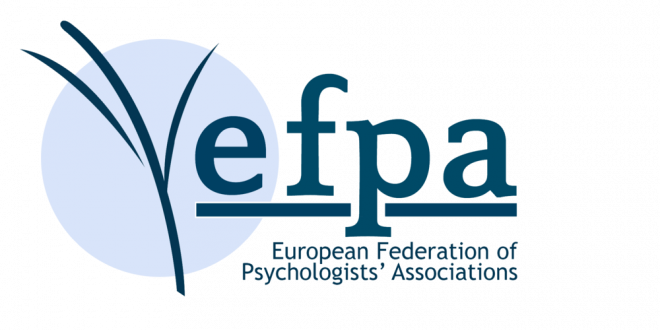 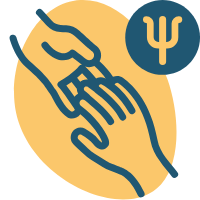 Expert Presentations
“Mental Health of Refugees in Time of War”
Viktoriia Gorbunova, Zhytomyr State Ivan Franko University Ukraine, University of Luxembourg
Number of refugees over 8 mln. (May 2023)
Demographics with exact data, majority women and children
Reports on mental health status with exact data, 73% deterioration of mental health
Data on need for counseling, on average 15%
Reported feelings: anxiety, emotional instability, sleep problems, exhaustion
The War in Europe, What can Psychology and Psychological Communities say and do, December 6, 2023
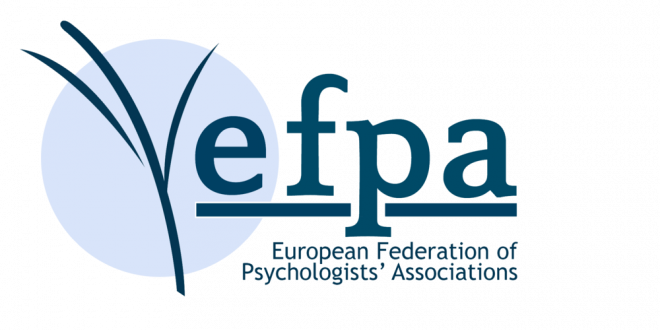 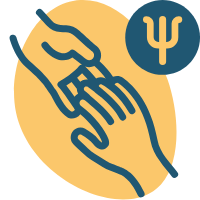 Expert presentations
“Supporting the needs of victims of war, EMDR Europe”
Andreea Apostol, EMDR Europe trainer, EMDR Romania Vice-President, 112 Emergency Psychologist Barcelona
Providing specialized psychological aid and support
Providing online psychological support to psychologists to stabilize them and facilitate the processing of the most traumatic moments for them
Then they provide psychological first aid to the Ukrainian population
The War in Europe, What can Psychology and Psychological Communities say and do, December 6, 2023
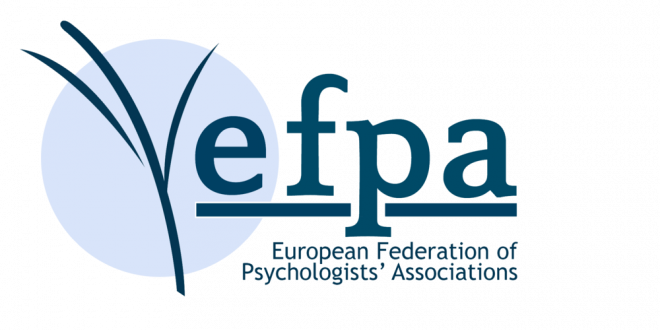 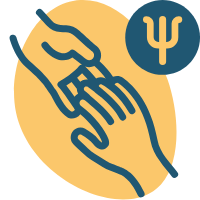 Expert presentations
“Strategic Crisis Communication- lessons from the Czech Republic”
Stepan Vymetal, Ministry of Interior Czech Republic, Crisis, Disaster and Trauma Psychology Section of the Czech-Moravian Psychology Association
Strengthen the sense of security of the citizens
Increasing awareness and understanding
Preventing the creation and spreading of misinformation and disinformation
Development of cooperation and mutual communication support with state, public and private actors and non-governmental actors
The War in Europe, What can Psychology and Psychological Communities say and do, December 6, 2023
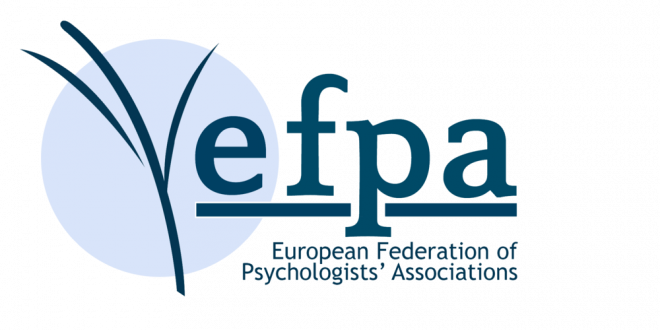 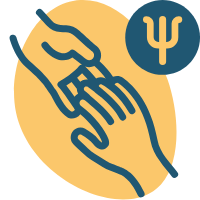 Contact
Magda Rooze, magda@roozeconsultancy.eu

If you want to join our Standing Committee contact your National Psychological Association
The War in Europe, What can Psychology and Psychological Communities say and do, December 6, 2023